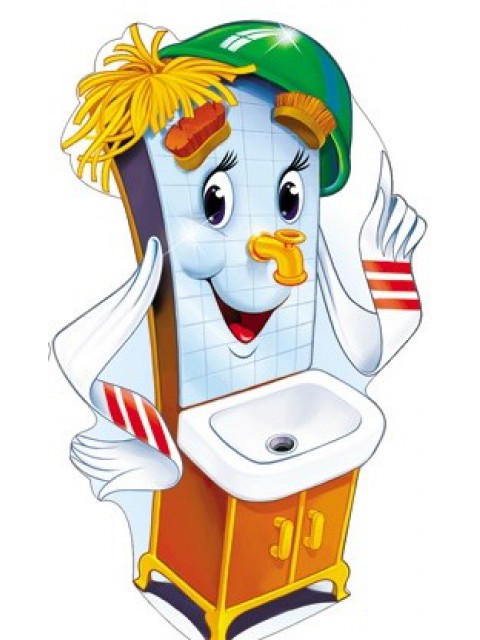 Праздник 
чистоты и здоровья!
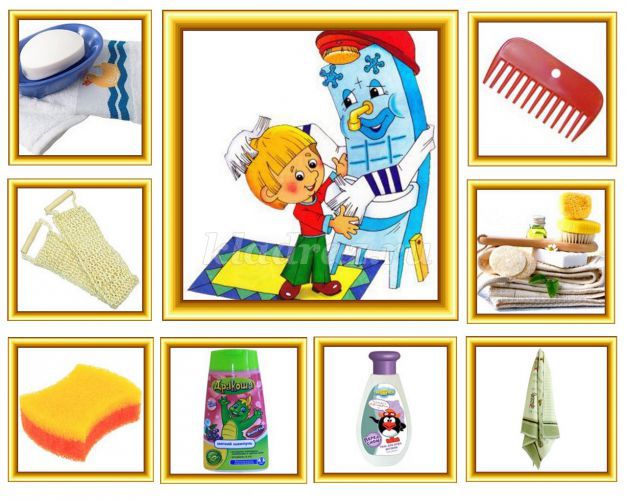 У нас закон такой:
Вход неряхам запрещён.
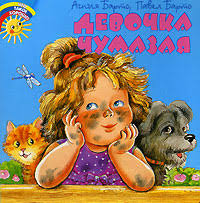 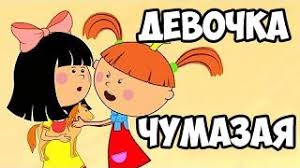 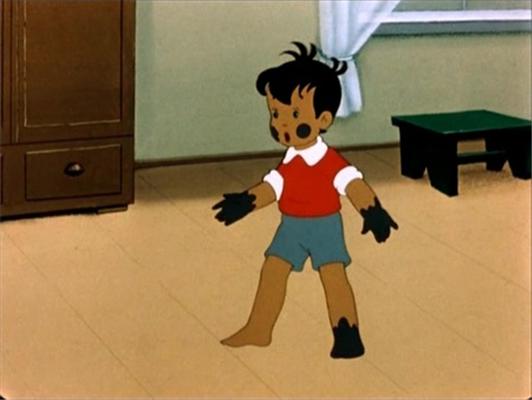 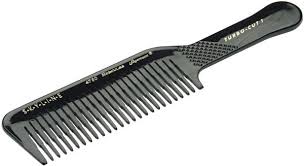 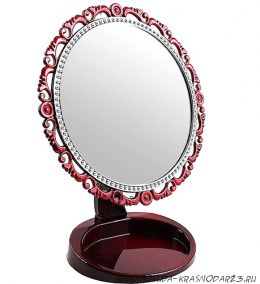 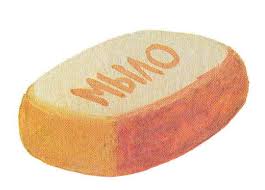 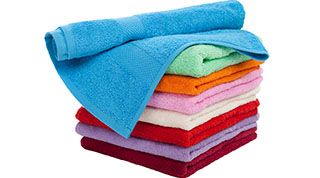 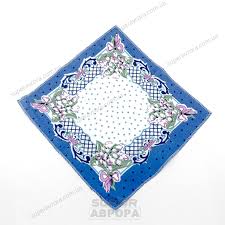 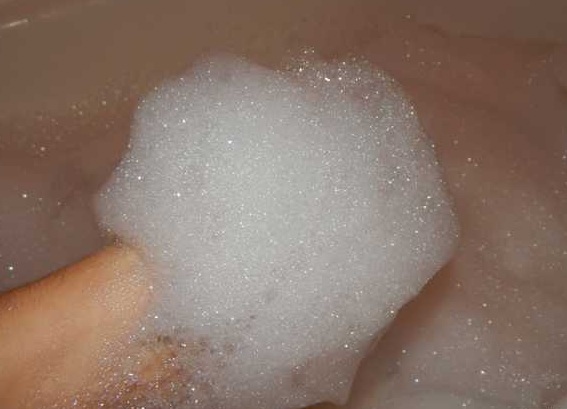 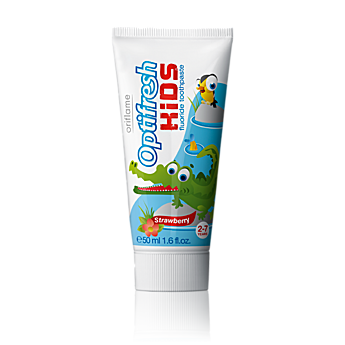 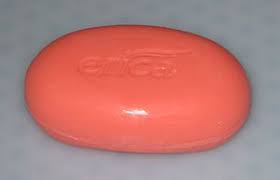 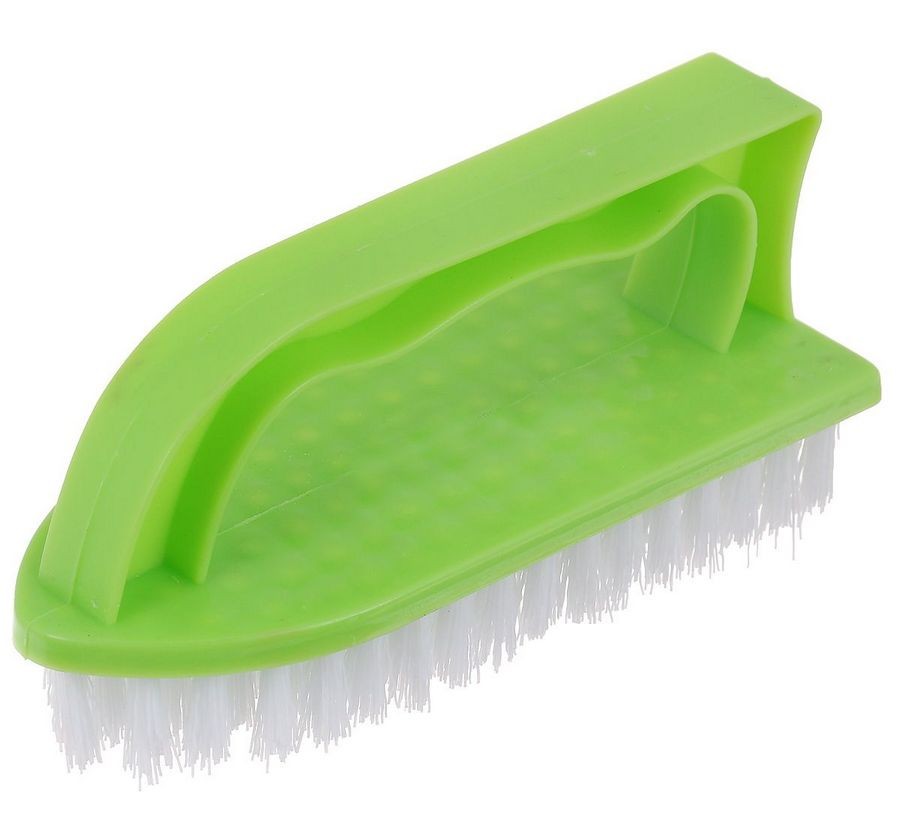 До свидания!
До счастливых новых встреч!
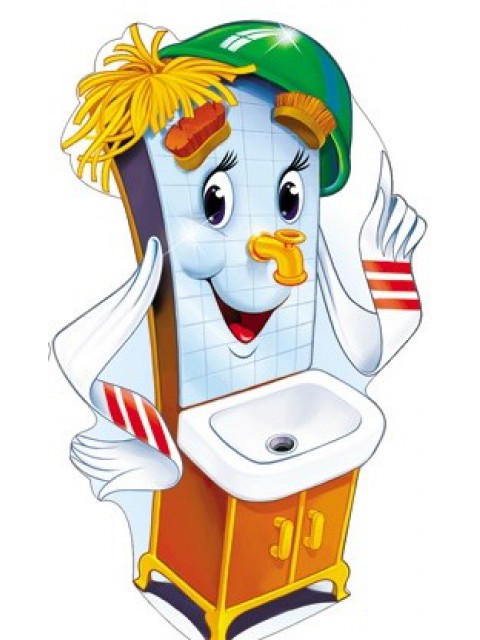